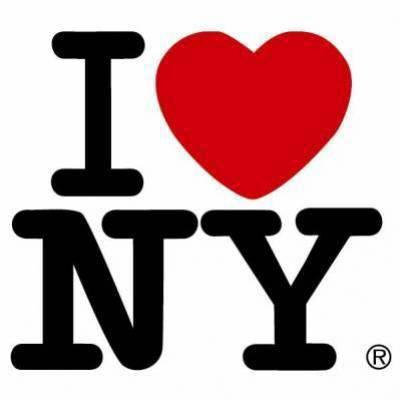 Let’s Visit New York City!
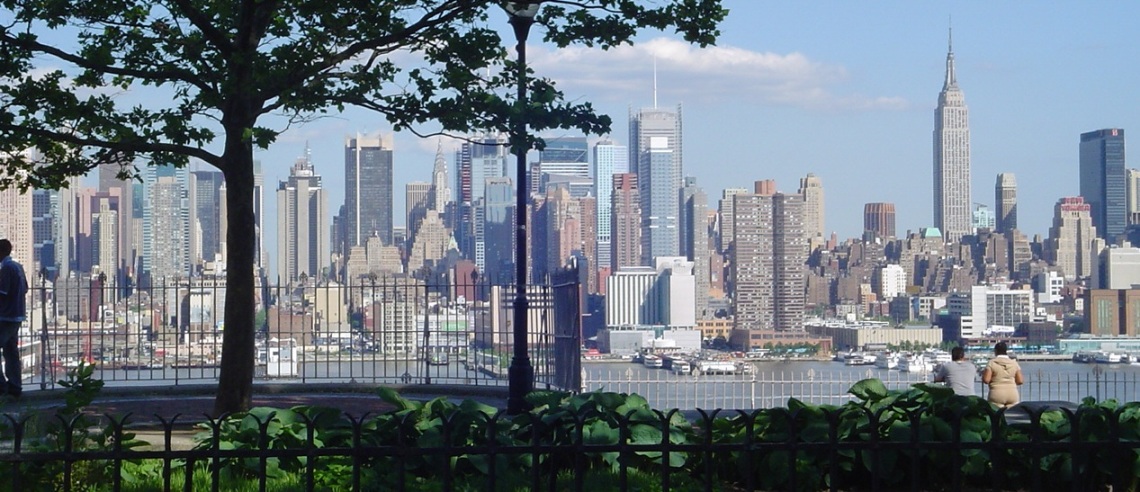 Where is New York located?
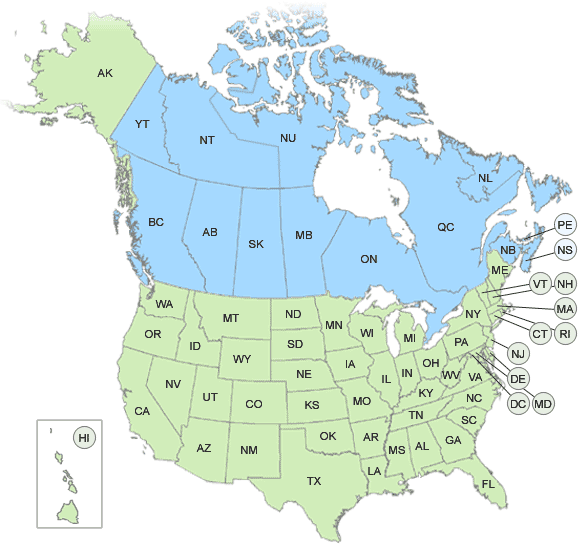 New York’s Boroughs
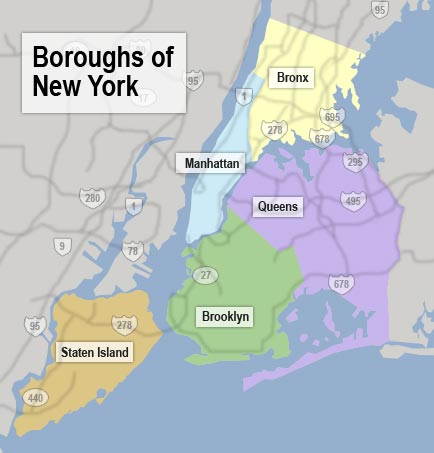 Empire State Building
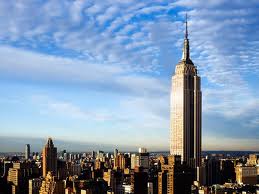 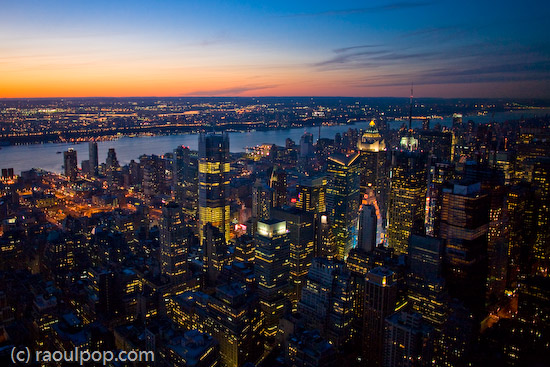 Times Square
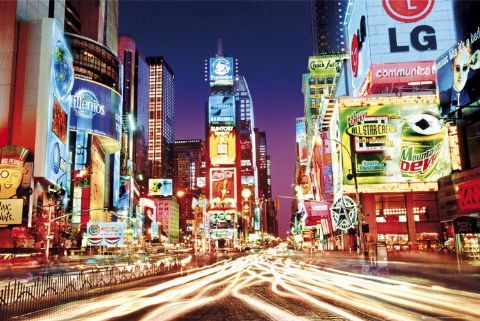 Central Park
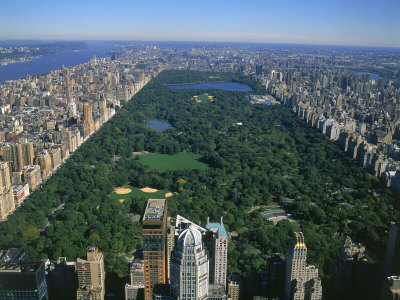 The Metropolitan Museum of Art (The Met)
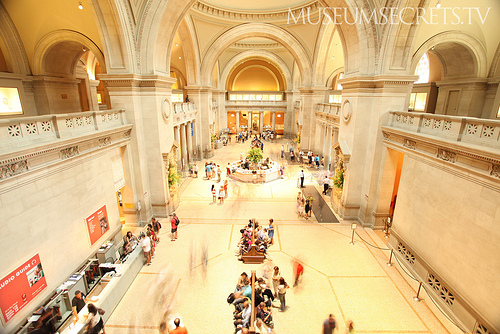 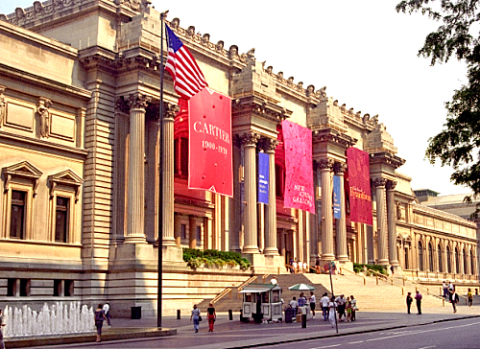 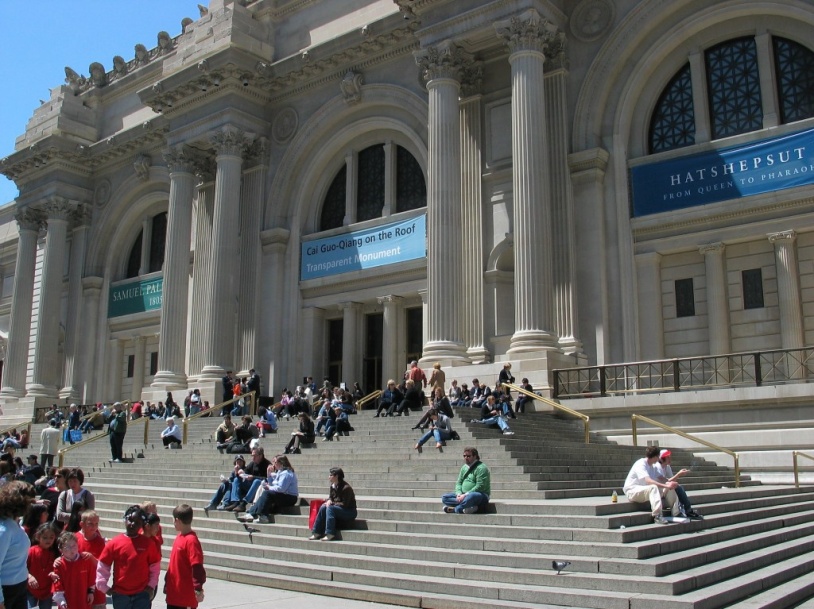 Brooklyn Bridge
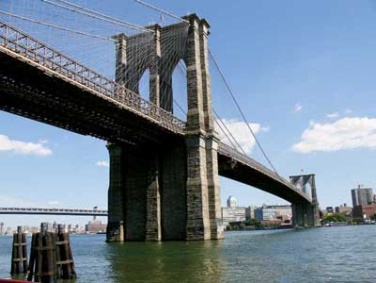 Solomon R. Guggenheim Museum
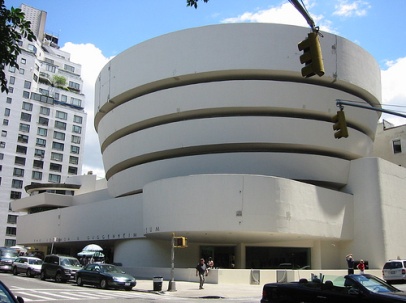 Jewish Museum
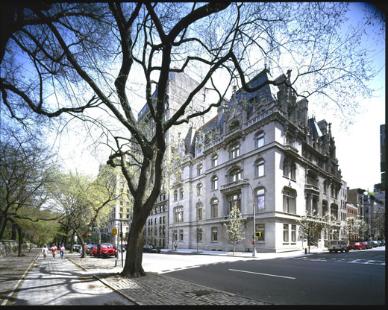 Museum of the City of New York
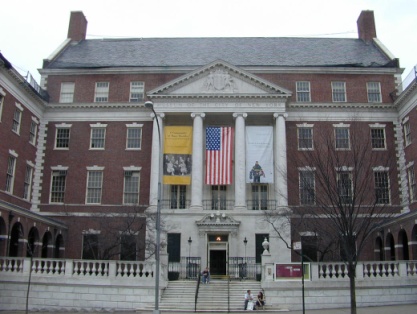 American Museum of Natural History
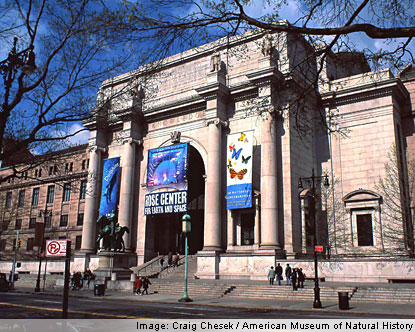 Museum of Modern Art (MoMA)
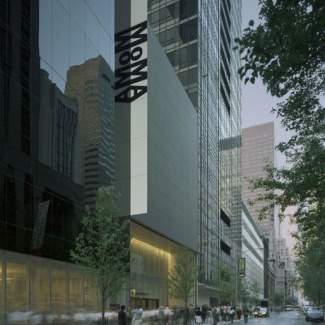 Madame Tussaud’s Museum
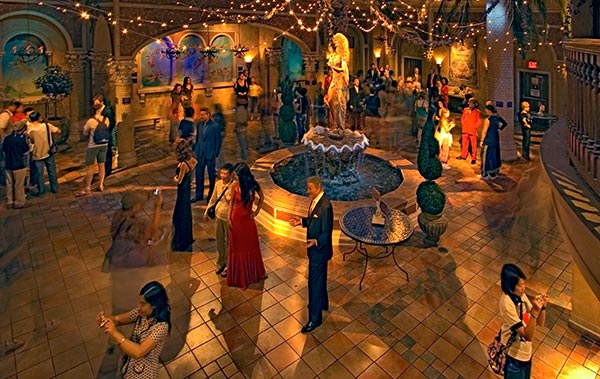 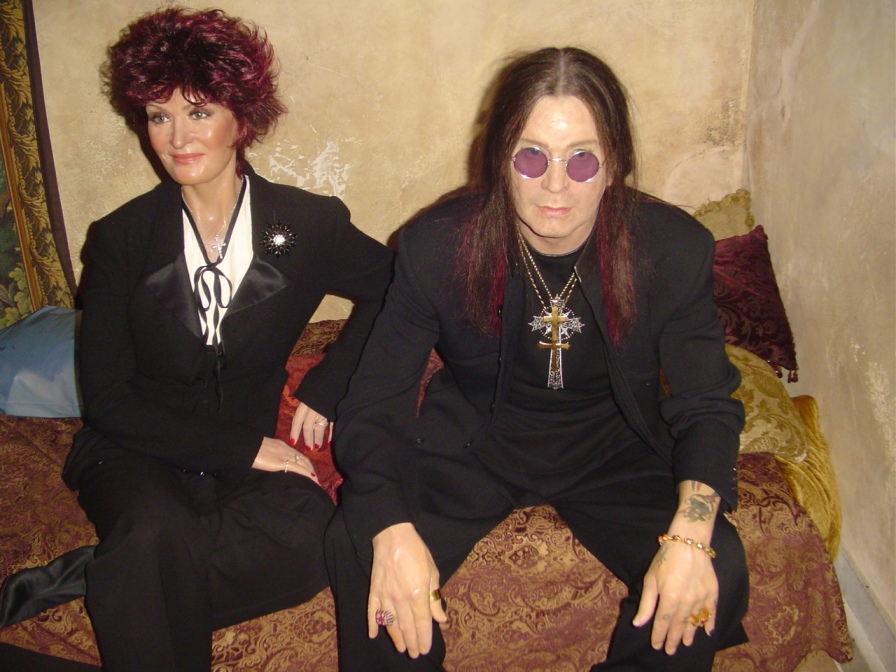 Ellis Island
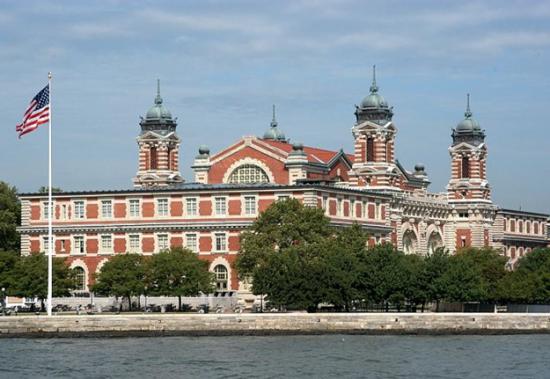 Statue of Liberty
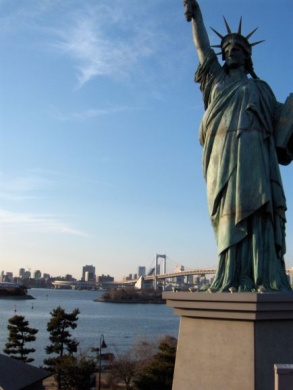 Yankee Stadium
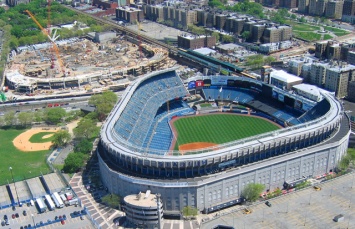 The National September 11 Memorial & Museum at the World Trade Center
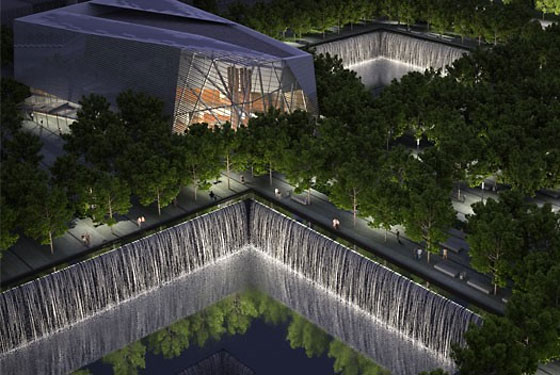 Apollo Theater
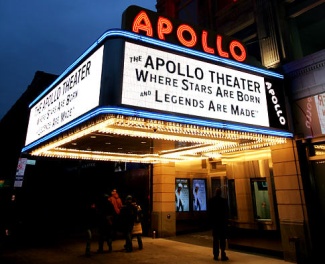 NYC's Comedy Clubs
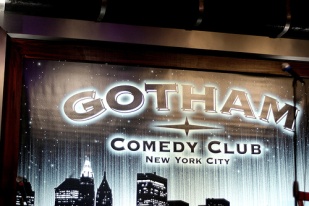 Broadway
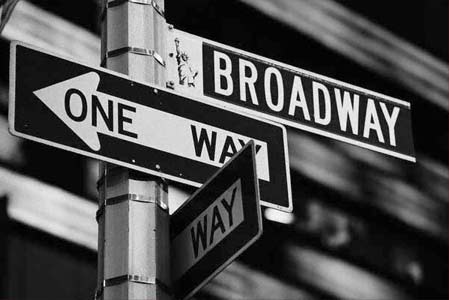